オンラインを活用した代表者会議のイメージ
ノートパソコン
（カメラ内蔵）
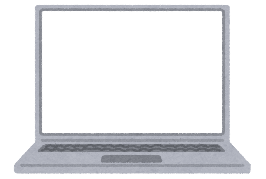 集音マイク
　・スピーカー
委員長
副委員長
事務局
事務局